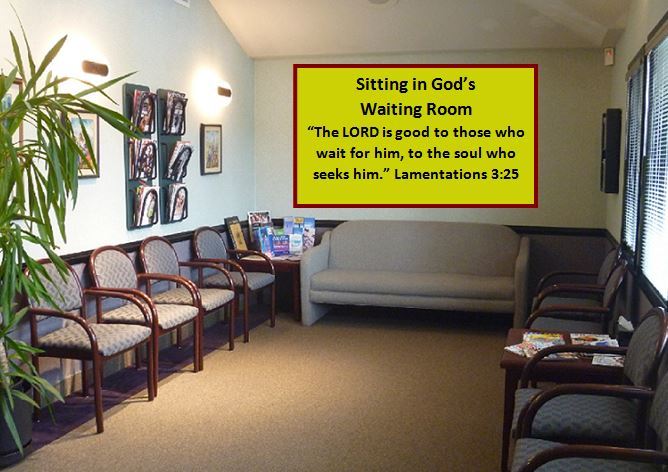 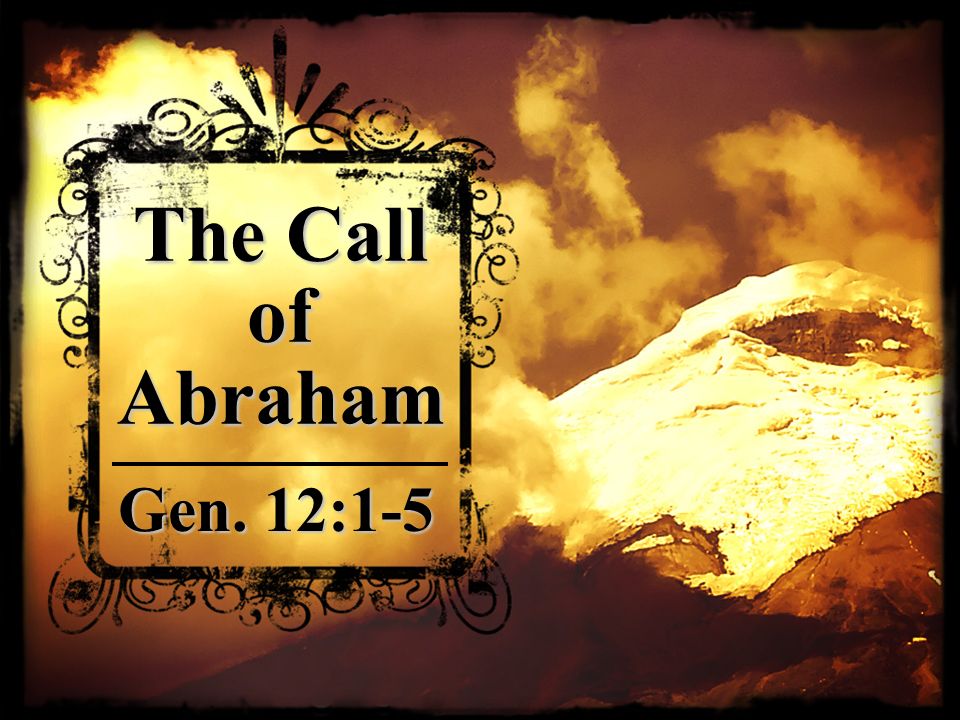 Abraham waited 25 years
The first 4 verses reveal God’s promise to Abram regarding a homeland for his offspring

Abram was 75 years old when he first received the promise
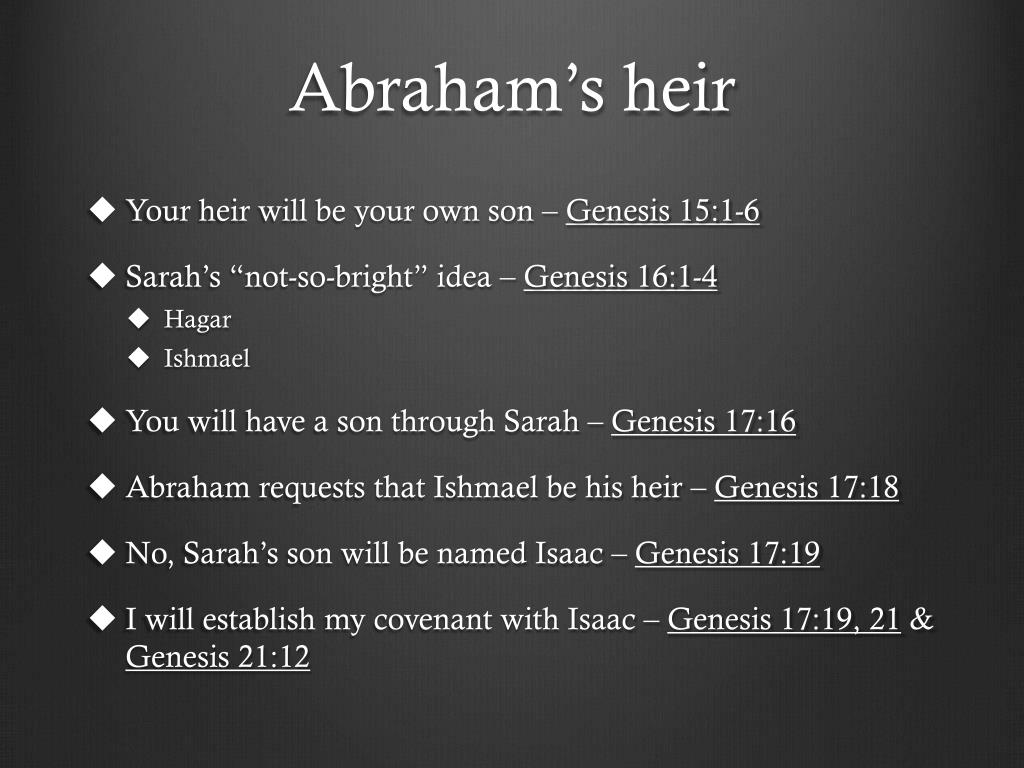 Joseph waited 13 years
Jacob waited 20 years to be free of  Laban
Gen 31:41-42 “41 Thus I have been in your house twenty years; I served you fourteen years for your two daughters, and six years for your flock, and you have changed my wages ten times. 

42 Unless the God of my father, the God of Abraham and the Fear of Isaac, had been with me, surely now you would have sent me away empty-handed. God has seen my affliction and the labor of my hands, and rebuked you last night.”
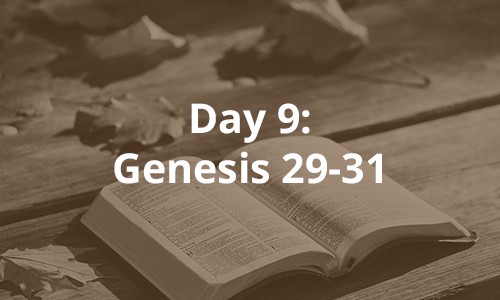 Joshua and Caleb waited forty years
All those 20 and over would perish in the wilderness except Joshua and Caleb (Num 14:28-30)

All those under 20 would toil in the wilderness 40 years (one year for each day the spies spied out the land             (Num 14:31-34)

Joshua and Caleb enter the promised land (Josh 14)
Habakkuk learned to wait
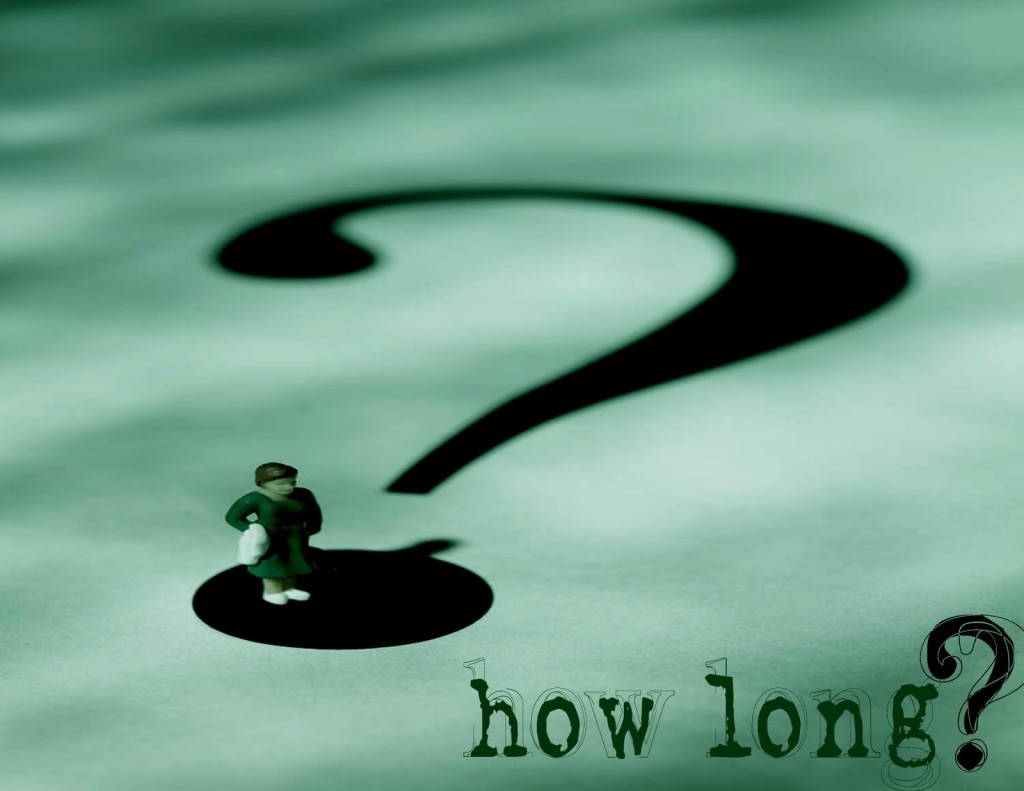 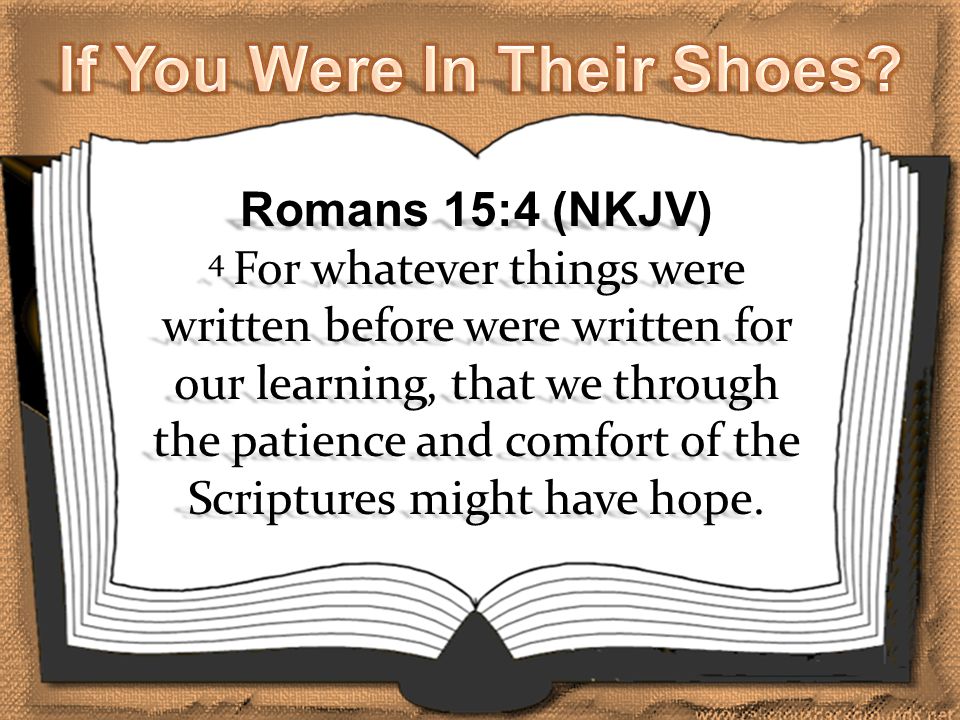